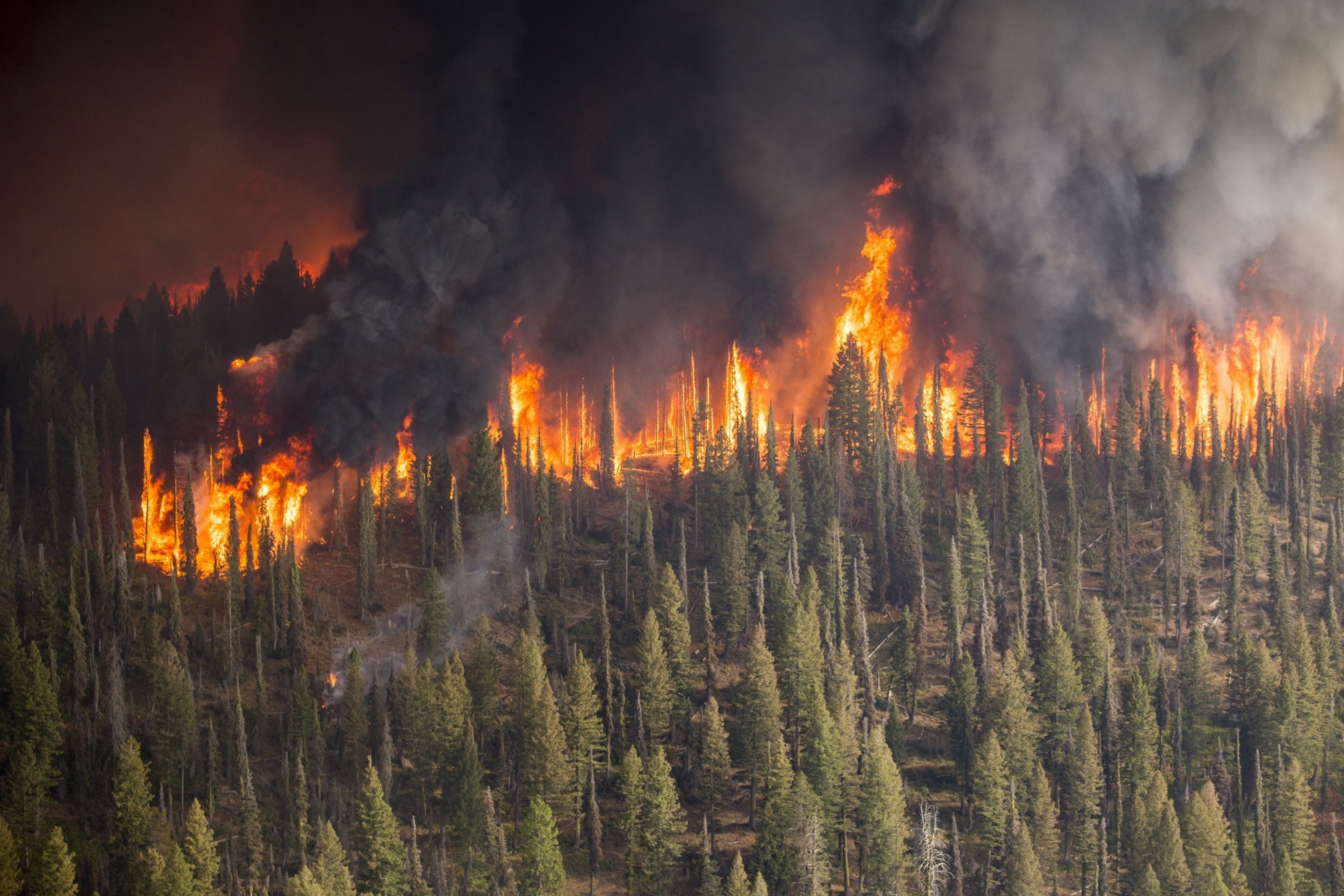 Winterschulung 2019 / 2020„Vegetationsbrände“
Gefahren an der Einsatzstelle
bei Vegetationsbränden
Gefahrenmatrix
Atemgifte
Angstreaktion / Panik
Ausbreitung
Atomare Gefahren
Chemische Gefahren
Erkrankung / Verletzung
Explosion
Elektrizität
Einsturz
E
A
C
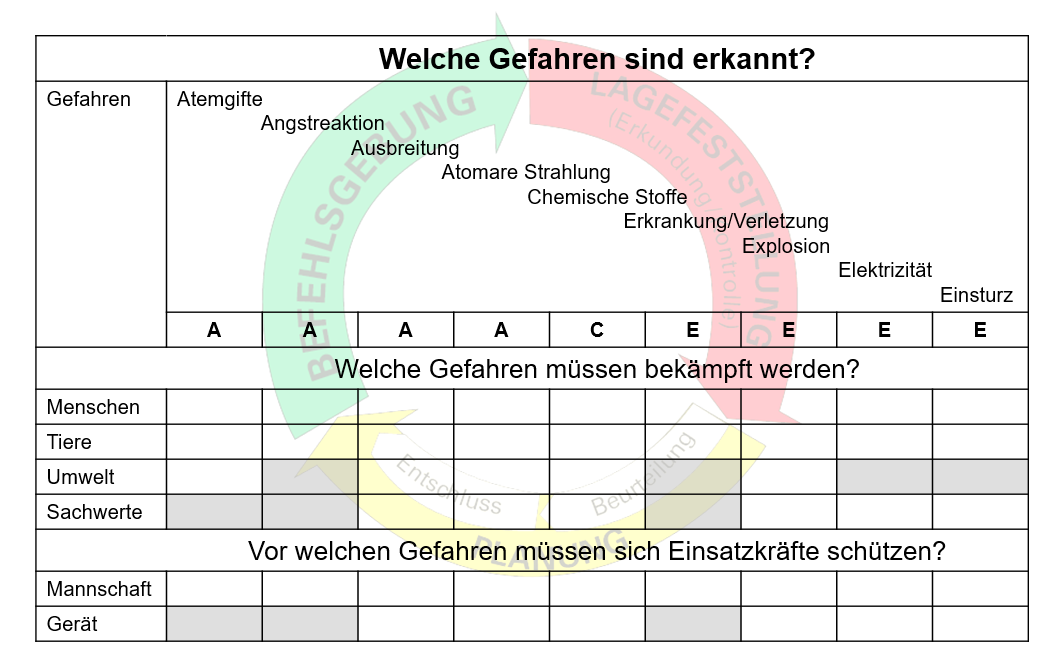 2
Winterschulung 2019/2020
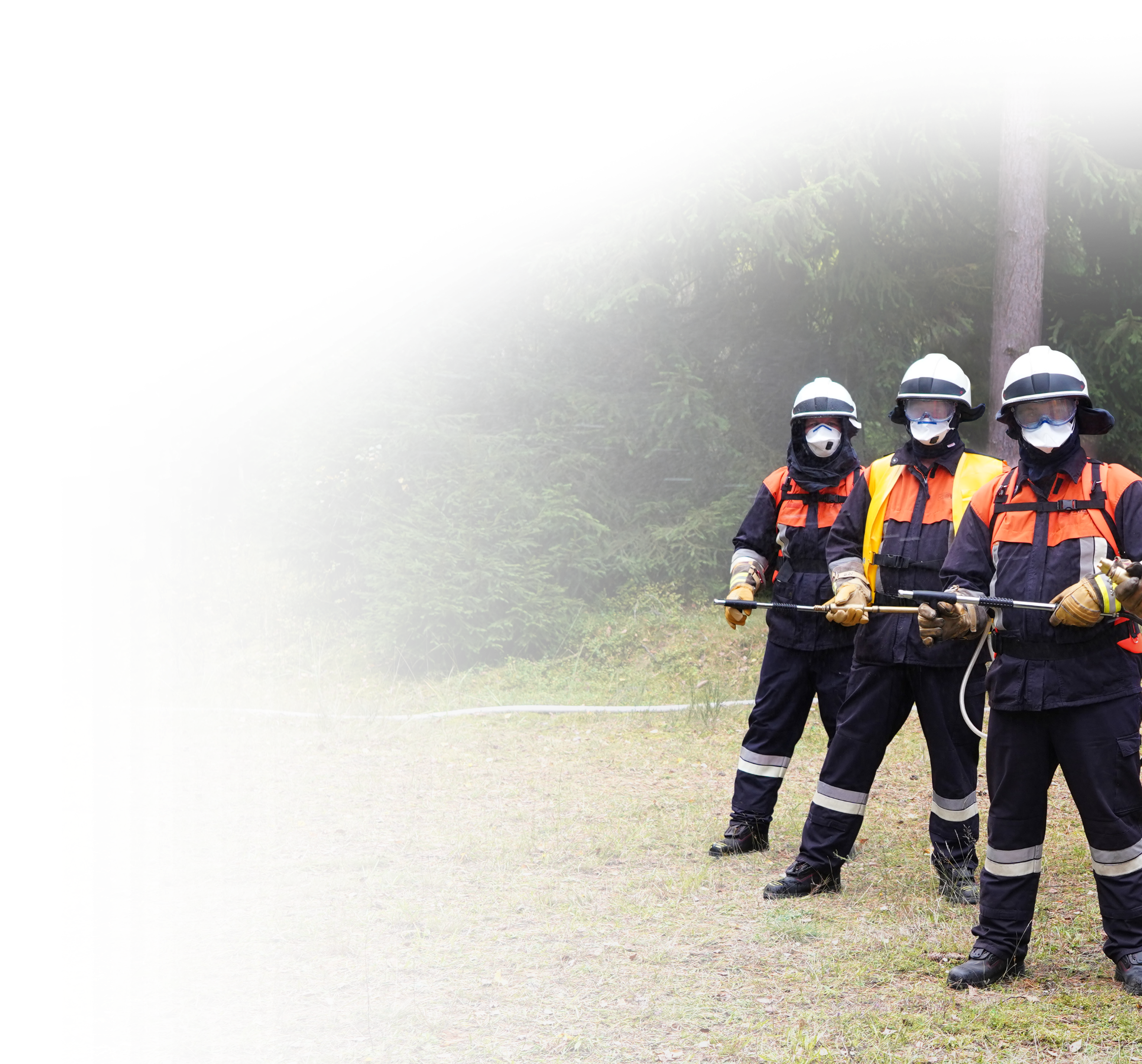 Atemgifte
Einsatzkräfte müssen vor Rauch geschützt werden
Immer mit dem Wind arbeiten und den Rauch von den Einsatzkräften wegziehen lassen
die Verwendung von Filtermasken wird empfohlen
Warngeräte für vorgehende Trupps wird empfohlen
3
Winterschulung 2019/2020
Angstreaktion / Panik
Angst / Panik bei Tieren im Brandgebiet
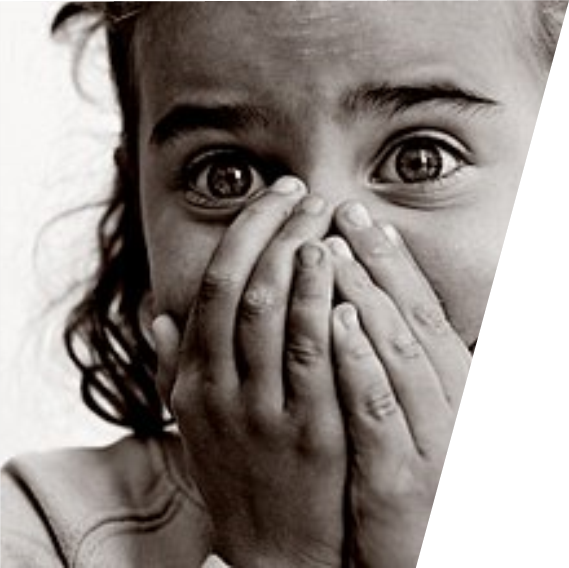 4
Winterschulung 2019/2020
Ausbreitung
Die Windstärke und –richtung durchweg beobachten, um die Ausbreitungsrichtung des Feuers einschätzen zu können
Beobachter für die Einsatzstelle abstellen, um unkontrollierte Brandverläufe zu erkennen
Nutzung von verschiedenen Einsatzmitteln zur Beobachtung (Hubrettungsfahrzeuge, Drohnen etc.)
Schneisen zur Verhinderung weiterer Ausbreitung anlegen
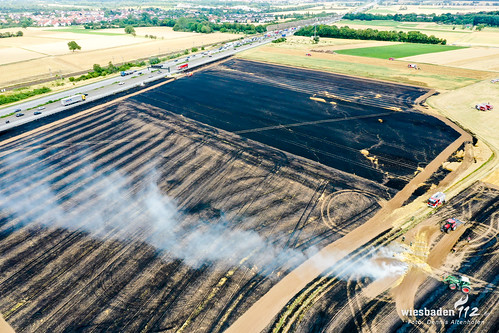 5
Winterschulung 2019/2020
Atomare Gefahren
Auf Warn- und Gefahrensymbole im Einsatz achten
Kartenmaterial von besonderen Einsatzgebieten heranziehen 
Bei unklarer Lage, weitere Fachexperten hinzuziehen
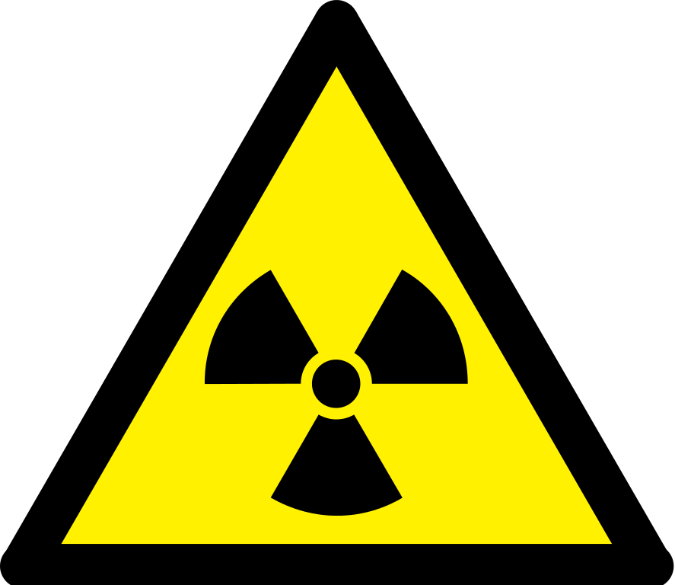 6
Winterschulung 2019/2020
Chemische Gefahren
Warntafeln beachten
Flammenbild beobachten und auf charakteristische  Merkmale achten (Flammenfarbe bei der Verbrennung chemischer Elemente)
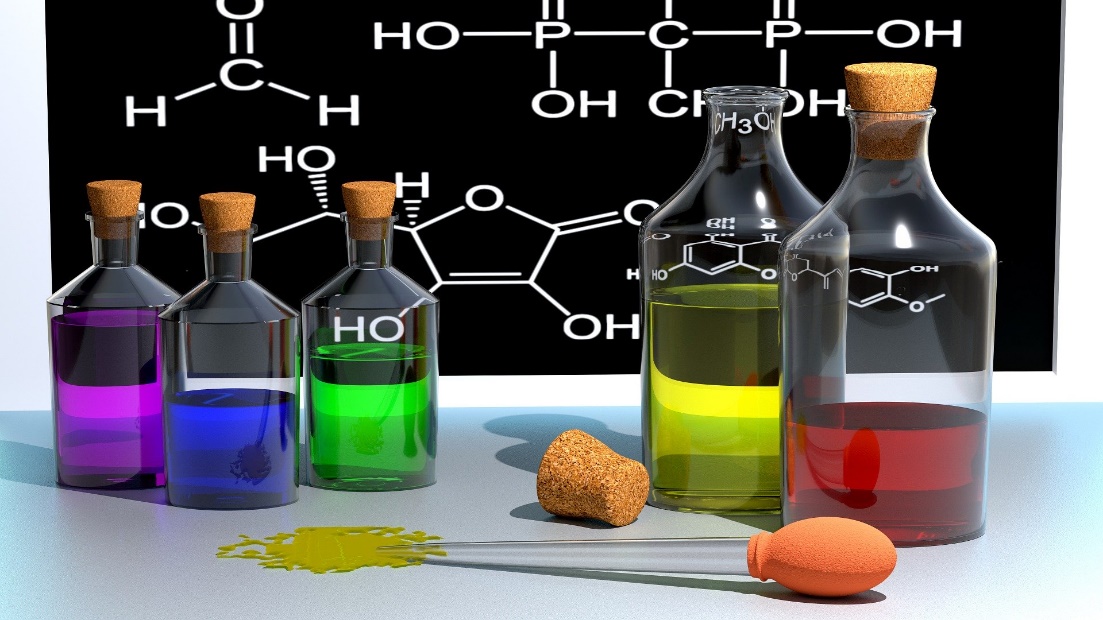 7
Winterschulung 2019/2020
Erkrankung / Verletzung
Immer die nötige Schutzkleidung tragen
Verletzungen sofort melden und dokumentieren
Ausreichend Flüssigkeit im Einsatz zu sich nehmen
Nach dem Einsatz in der Natur, den Körper auf Zecken absuchen
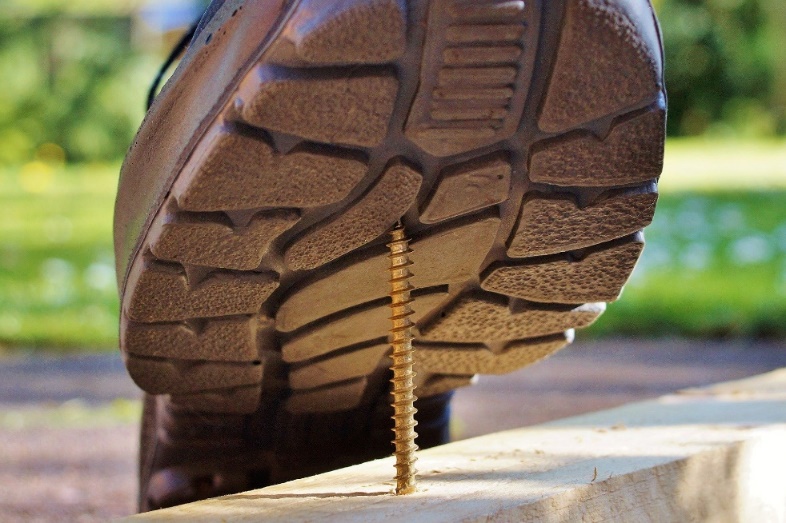 8
Winterschulung 2019/2020
Explosion
Bei der Erkundung auf Gefahren achten (Gasleitungen, Druckgasflaschen)
Ortskundige Fachberater einbeziehen (Förster, Grundstückseigentümer)
Beim Auffinden von Kampfmitteln, die Funde liegen lassen, sofort weitläufig absperren und die Polizei verständigen
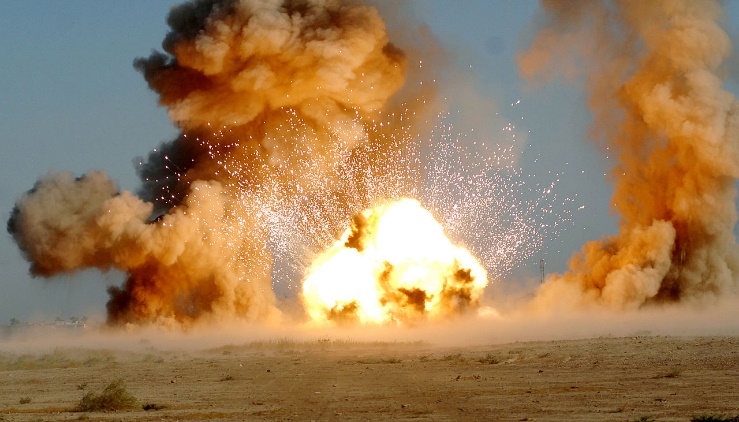 9
Winterschulung 2019/2020
Elektrizität
Abstände zu Stromleitungen beachten (DIN VDE 0132)
Lagepläne von unterirdisch verlegten Leitungen und von Freileitungen anfordern
Einsatzkräfte sensibilisieren und auf Gefahren hinweisen
Verlust der statischen Belastbarkeit von Masten und Leitungen durch Hitzebeaufschlagung beachten
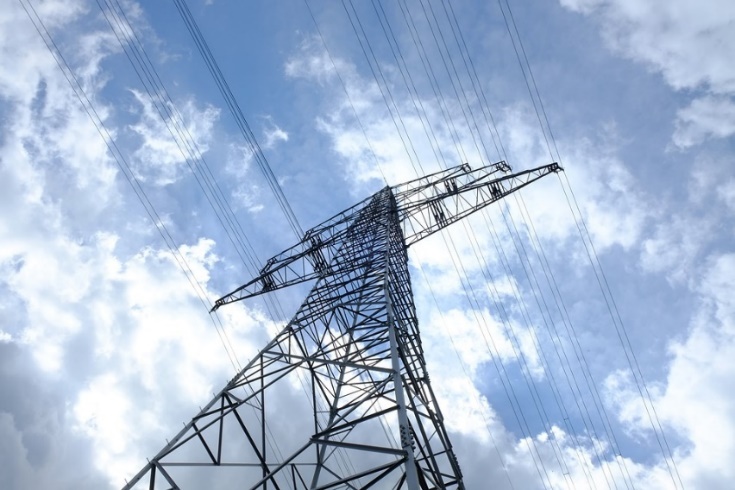 10
Winterschulung 2019/2020
Einsturz
Beobachter einsetzen
Immer einen geeigneten Helm tragen
Unkontrollierter Baumfall durch brennendes Wurzelwerk möglich
Herabstürzendes Totholz
Verlust der statischen Belastbarkeit von Masten und Leitungen durch Hitzebeaufschlagung beachten
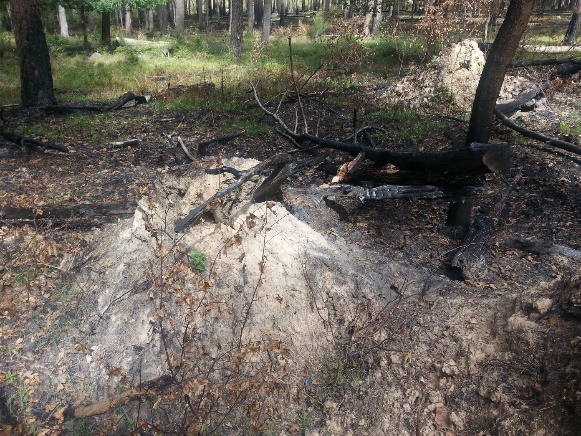 11
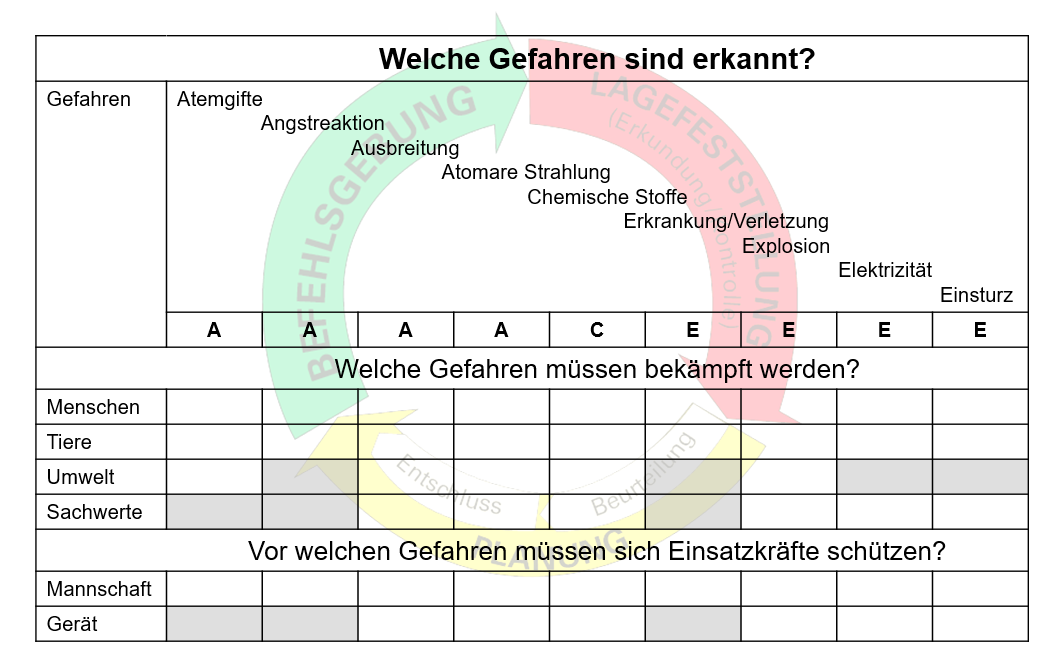 Sicherheitshinweise – FRAU-Regel
x
x
x
x
x
x
x
x
x
x
x
x
x
x
12
Winterschulung 2019/2020
Sicherheitshinweise – FRAU-Regel
F = Funk
R = Rückweichen
A = Ausschau halten
U = Überwachung
13
Winterschulung 2019/2020
Funk
Die Kommunikation innerhalb aller Ebenen muss immer sichergestellt sein!
Zur Kommunikation können verschiedene Einsatzmittel verwendet werden: Megaphone, Fahrzeuglautsprecher und Signalpfeife oder Kradmelder
Bei Bedarf und nach Rücksprache mit der ILS Repeater oder ein Gateway setzen
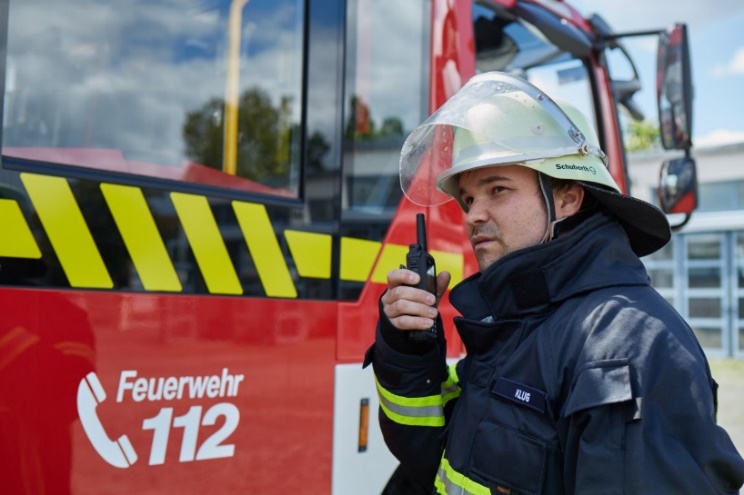 14
Winterschulung 2019/2020
Rückweichen
Fluchtweg muss immer sichergestellt sein
Sichere Bereiche sind der Schwarzbereich oder brandlastarme Gebiete
Rückwärts an die Einsatzstelle fahren, falls keine Wendemmöglichkeit vorhanden
Löschwasserreserve im Tank behalten
Nur sofort abkuppelbare Schlauchleitungen verwenden
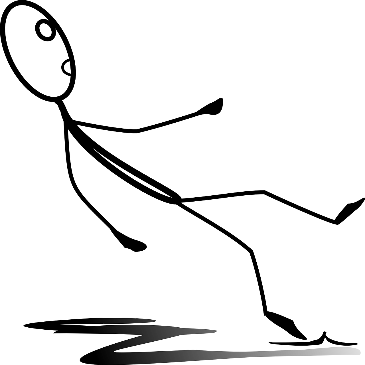 15
Winterschulung 2019/2020
Ausschau halten
Sicherheitsposten bestimmen
Wetter und Brandgeschehen beobachten
Gefährdungen und Veränderungen melden
Rückzugssignal definieren
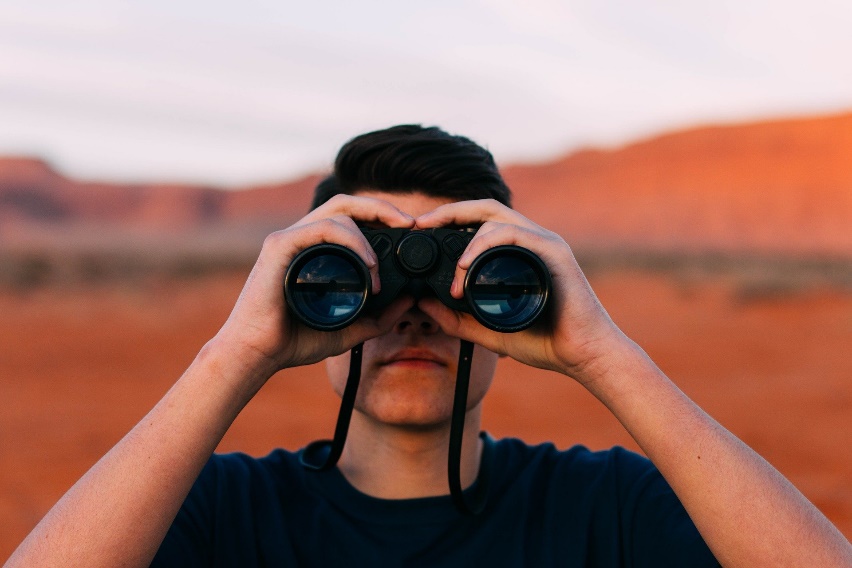 16
Winterschulung 2019/2020
Überwachung
Hubrettungsfahrzeuge und / oder Fluggeräte verwenden
Überwachungseinheiten definieren
Einsatzkräfte zum Schutz vor körperlicher Überlastung überwachen
Geeignete Maßnahme für Einsatzkräfte treffen (Getränke, Pausen, Schichtpläne…)
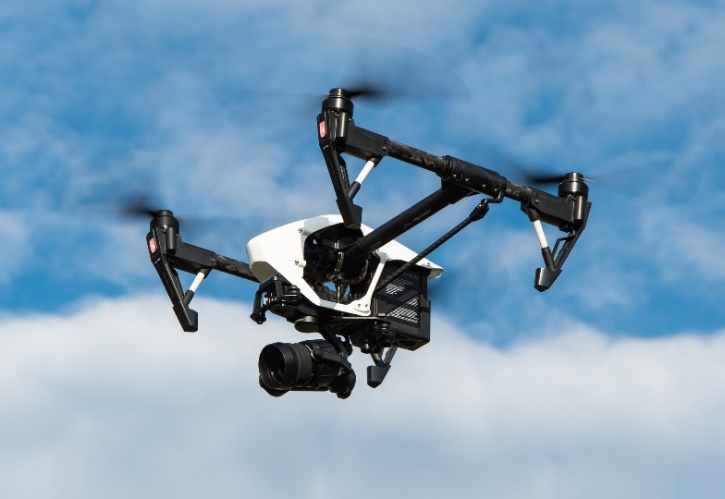 17
Winterschulung 2019/2020
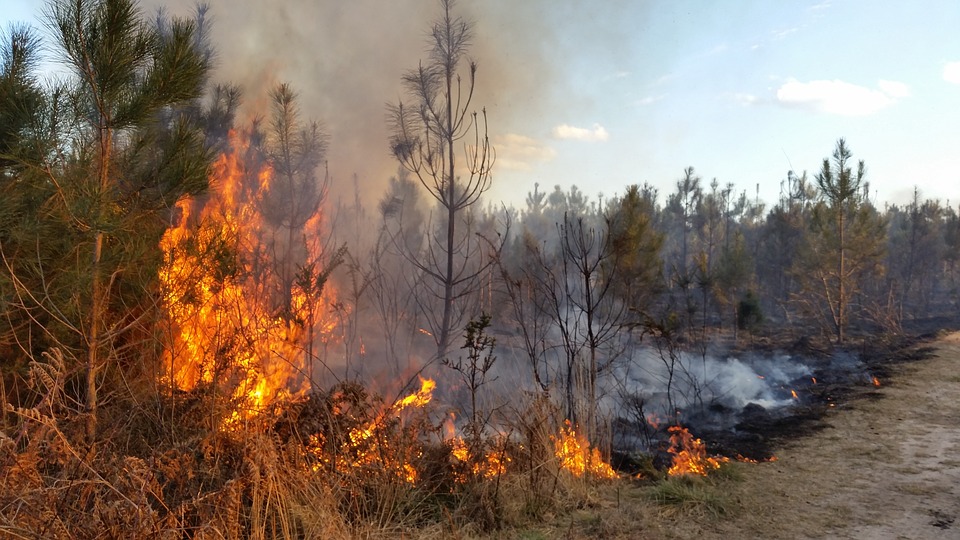 Zusammenfassung
Die Gefahrenmatrix und die FRAU-Regel sind wichtige Hilfsmittel für den Einsatzleiter/Einheitsführer um seine Einsatzkräfte vor Gefahren zu schützen. Aber auch jede einzelne Einsatzkraft muss sein Umfeld im Blick haben und Gefahren richtig einschätzen.
Winterschulung 2019/2020